Unité 2 – En vacances
Je révise la grammaire !
Table des matières
Les verbes irréguliers : partir et venir 
Le futur simple
Les verbes irréguliers : partir et venir

Irregular verbs: partir and venir
Complète le tableau.
pars
viens
part
venons
partez
viennent
Jeu de mémoire
Set a timer for 60 seconds. 
In pairs, fill in the verb in the grid.
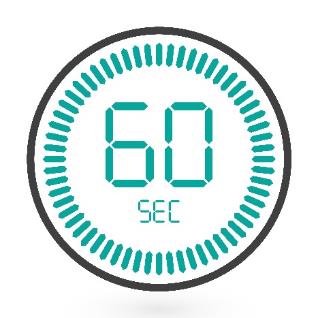 pars
pars
part
partons
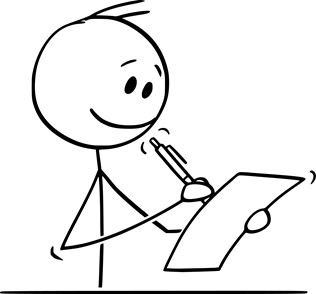 partez
partent
Complète les phrases avec le verbe partir.
partent
1. Mes amis  ________ tous en vacances en juillet. 
2. Isabelle ne _____ pas avec eux cette année.
3. Le bateau  _____ toujours à l’heure.
4. Nous ________ au soleil.
5. Je   _____ avec mes parents. 
6. Vous  ______  par le bateau de 8h05.
part
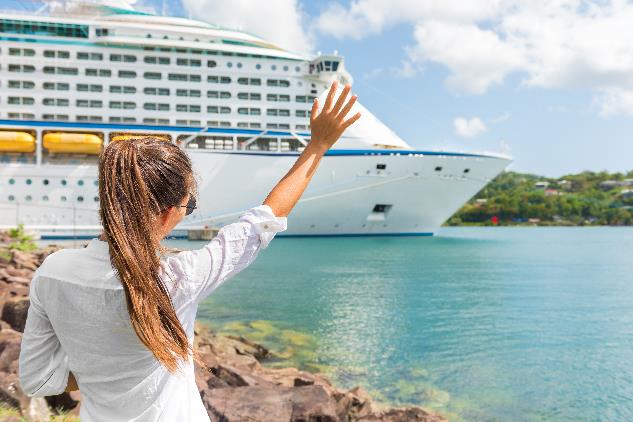 part
partons
pars
partez
Fais des phrases avec le verbe partir.
Fais des phrases avec le verbe partir. 
SOLUTIONS
Jeu de mémoire
Set a timer for 60 seconds. 
In pairs, fill in the verb in the grid.
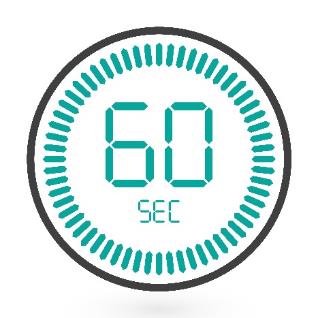 viens
viens
vient
venons
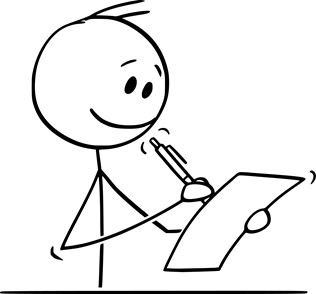 venez
viennent
Complète les phrases avec le verbe venir.
viennent
1. Les profs _________ avec nous. 
2. Isabelle ne _____ pas ici ? 
3. Je _____ tout de suite.
4. Nous ________ avec lui. 
5. Vous    _____   en train ou en avion ?
6. Tu _____  par le train de nuit ?
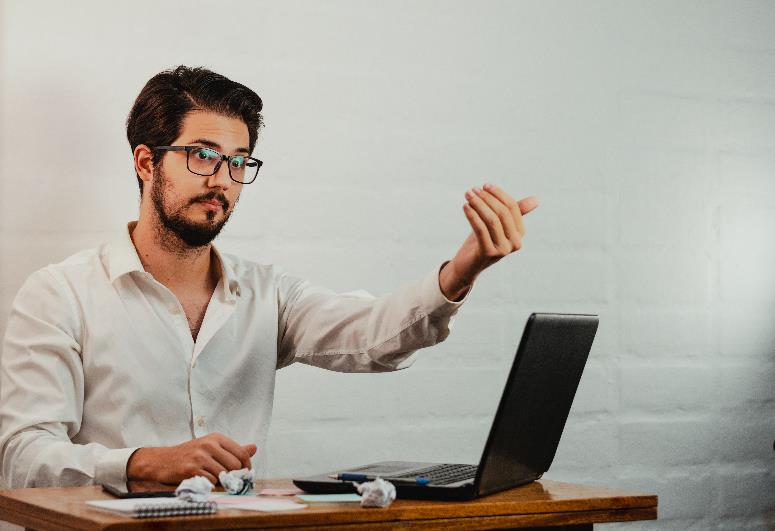 vient
viens
venons
venez
viens
Fais des phrases avec le verbe venir.
Fais des phrases avec le verbe venir. 
SOLUTIONS
Traduis les phrases.
Ma sœur vient aussi.
Tu pars à 15 heures.
Ils partent ensemble.
Nous venons en voiture.
Vous venez quand je pars !
Elle part avec son frère.
Il vient au cinéma.
Le futur simple

Simple future tense
Complète la règle.
The futur simple is how we say we ___________ do something in the future.
To form the future simple of regular verbs, we use the ___________
followed by the endings:
‘will’
A
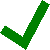 root
A
ais, as, a, ons, ez, ont
A
B
‘could’
B
infinitive
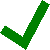 B
ai, ai, a, on, ez, ent
C
‘would’
C
auxiliary
C
ai, as, a, ons, ez, ont
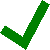 Complète le tableau.
vendrai
donnerai
finirai
vendras
donnera
vendra
finirons
vendrons
vendrez
donnerez
finiront
vendront
Complète les phrases.
parlerez
1.	Vous ________   français avec votre famille d’accueil ? (parler) 
2. 	Nous   __________  le bus ensemble. (attendre)
3. Tu  _________  sérieusement, j’espère. (étudier)
4. 	Je ne __________ pas de cuisses de grenouilles. (manger)  
5. 	Nous nous  ___________ vers dix heures du soir. (se coucher) 
6. 	Elle  _________ avec son frère. (voyager)
attendrons
étudieras
mangerai
coucherons
voyagera
Vrai ou faux ?
VRAI
A
1. Irregular verbs in the future have different endings.
B
FAUX
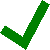 VRAI
A
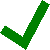 2. The stems of irregular verbs in the future are different.
B
FAUX
VRAI
A
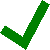 3. The endings for irregular verbs in the simple future are:	-ai, -as, -a, -ons, -ez, -ont
B
FAUX
Quelles sont les racines de ces verbes irréguliers ?
enverr
aur
pourr
ir
voudr
pleuvr
Quelles sont les racines de ces verbes irréguliers ?
devr
ser
saur
viendr
fer
verr
Fais correspondre l’infinitif à la phrase correspondante.
1. savoir
2. voir
3. aller
4. venir
5. devoir
6. être
7. faire
Complète les phrases.
aurai
1.	J’  _____ 13 ans en juin. (avoir) 
2. 	Mon oncle m’  _______  un cadeau. (envoyer)
3. Tu penses qu’il _______ cet été ? (pleuvoir)
4. 	On _______ en bus. (venir)  
5. 	Nous _______ demain si il vient. (savoir) 
6. 	Il  _______ certainement sortir. (vouloir)
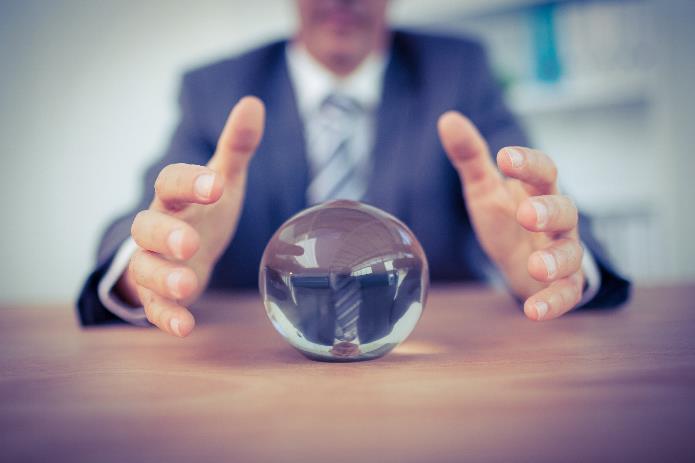 enverra
pleuvra
viendra
saurons
voudra
Traduis en anglais.
I will finish after dinner.
Will you go to Paris next year?
She won’t be able to go out.
They won’t know where to go.
We’ll drink water.
You’ll have time.
We’ll do our homework.
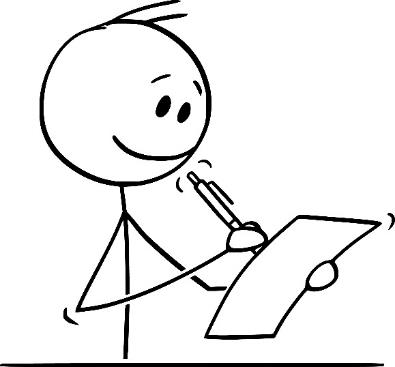 Mini-quiz 

Complete the following exercises and 
assess your learning.
Choisis la bonne réponse.
faire
A
J’espère qu’il
fera
beau pendant les vacances.
B
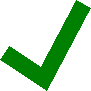 faudra
C
Choisis la bonne réponse.
ira
A
François
sera
quinze ans en juillet.
B
aura
C
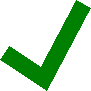 Choisis la bonne réponse.
pars
A
Mon frère et moi
partons
maintenant.
B
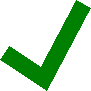 partiront
C
Choisis la bonne réponse.
viennent
A
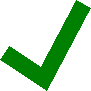 Isa et Laure
vient
en vacances avec moi.
B
venir
C
Assess your learning.
Now that you have revised both grammar topics, choose a colour to represent where you feel you are in your learning.
Working in pairs, discuss:
1. Which grammar points did you find most challenging?
2. What could you do to practise these a bit more?
3. Share your ideas with the class.
How well do I know the grammar topics?